KHARKIV  NATIONAL  MEDICAL  UNIVERSITY

Department of Medical and Bioorganic Chemistry

«Medical Chemistry»



COMPLEX FORMATION IN Biological Systems
FUNDAMENTALS OF CHELATOTHERAPY

Lecture № 1


Head of Department: 
Pharm.D., Professor Anna O. Syrovaya
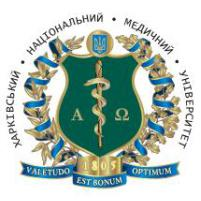 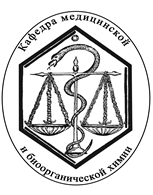 PLAN OF LECTURE
Complex compounds (C.C.)
Complexing agents. Ligands. Structure of C.C. Bonding  in C.C. 
Equilibria in the solution of C.C. 
     Stability of C.C. 
4.   Classification of C.C.
5.   Nomenclature C.C. (by IUPAC)
6.   Structure and isomerism of C.C.
7. Complexonometry. Biocomplexes.  	Chelatotherapy.
We must to know:
The bulding of complex compounds  (C.C.)
The role of C.C. in the metabolism of the organism
The application of C.C. in medicine
Name the C.C., nomenclature of C.C., classification of C.C.
Biocomplexes 
Complexonometry
Chelatotherapy
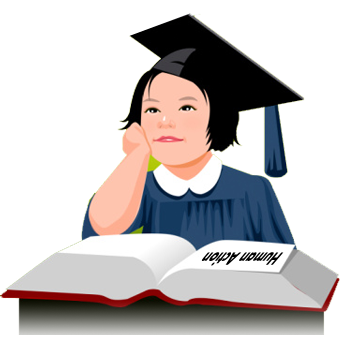 Complex compounds (coordination compounds)  (C.C.)
are a special class of compounds, in which the central metal atom or ion is surrounded by oppositely charged ions or neutral molecules more than its normal valency.
minerals
C.C.
Present in the
plants
animals
Play many  important functions
In biological systems:
cobalt
magnesium
iron
Chlorophyll is 
coordination
compound of
Heme (hemoglobin) is coordination compound of
Vitamin B12 is 
coordination compound of
structure of complex compound
complex ion, inner sphere
K3[Fe(CN)6]

                         
                           




  




                              [Ag(CN)2]-                      C.n. for  Ag+   = 2

         	           [Cu(NH3)4]2+                    C.n. for Cu2+  = 4

         	           [Co(NH3)3Cl3]                  C.n. for Co3+  = 6
ions of the outside sphere
coordination number (C.n.)
 

is the number of ligands surrounding the central ion (is the total number of  
Ϭ-bonds formed by 
Сomplexing agent + Ligands
complexing agent 
(central metal atom or ion)
 
is the atom or cation to which one or more neutral molecules or anions are attached
ligands


are neutral molecules or ions attached 
 to the complexing agent
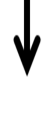 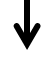 complexing agent   (central   ion)
Alkaline metals, alkaline-earth metals and cations form unstable complexes
Must to have free atomic orbitals

d- (Cu, Fe, Pt) and f-elements and their cations (atoms and cations of elements have small atomic radius and  a big nuclear charge, because easy to polarize anions and  molecule ligands, made  => C.C.; p-elements (Al). 
Atoms Cr, Co, Ni, Fe, Mn; 
Cations Ag+,Au+,Cu+,Cu2+,Hg2+,Cd2+,Zn2+,Cr3+,Fe2+,Fe3+,Co2+,Ni2+ 
Complex ion: [Ni(NH3)6]2+ :      Ni 2+ - central ion
                           [Cu(NH3)4]2+
		K[Ag(CN)2]
Ligands
are ions (anions)or neutral molecules attached to the complexing agent through coordinate bonds.
[Ni(NH3)6]2+
The molecules of ammonia 
are the ligands:
Central ion should have  vacant orbitals.
should have lone pairs of electrons in the outermost orbitals which can be donated to the central ion.  The atom in the ligand which can donate the electron pairs is called donor atom.
Types of Ligands. Dentate of LIGANDS
How many σ-bonds building ligand by central ion? 
monodentate (unidentate) ligands only one donor atom : (Cl-, F-, CN-, OH-) ions 
                                                                                                  (H2O, NH3, CO, С6Н6, С6Н5N) moleculs ;
bidentate ligands are two donor atoms and can coordinate to the central ion at 2 positions:
                         (NH2 – CH2 – CH2 – NH2),    (CO32-, SO42-, С2О42-),     (Н2N – NН2) 
                               Ethylenediamine                            ions                   Hydrazyn
polydentate ligands  have more than 2 donor atoms
ethylenediaminetetraacetic acid is a tetradentate ligand (EDTA). 
Bisodium salt of EDTA is used for treatment of hypercalcemia.
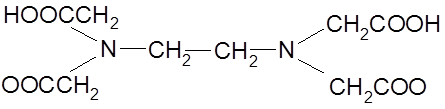 Coordination Sphere
My self work
Central metal atom and the ligands (molecules or ions) directly bonded to it is collectively known as coordination sphere.   This part of the complex behaves as one unit and is non-ionizable. [Pt(NH3)4]2+ represents coordination sphere in the compound [Pt(NH3)4]Cl2. The portion outside the  square bracket (coordination sphere) is ionizable. Thus, the coordination compound [Pt(NH3)4]Cl2 ionizes as:
[Pt(NH3)4]Cl2  ↔  [Pt(NH3)4]2+ + 2Cl-
[Co(NH3)3Cl3]  does not ionize because there is no group outside the square bracket.
Heme
Chlorophyll
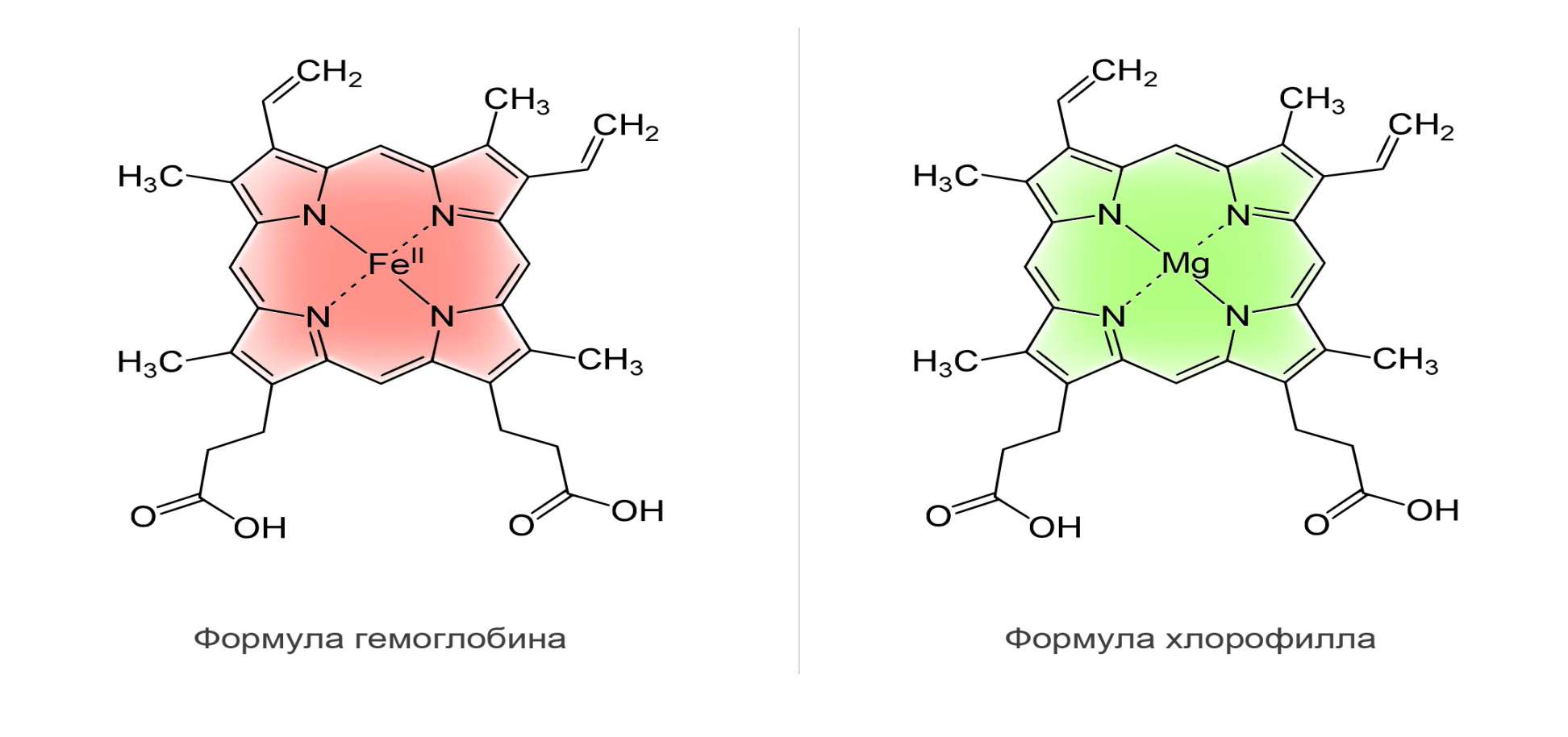 Vitamin B12
Carboanhydrase
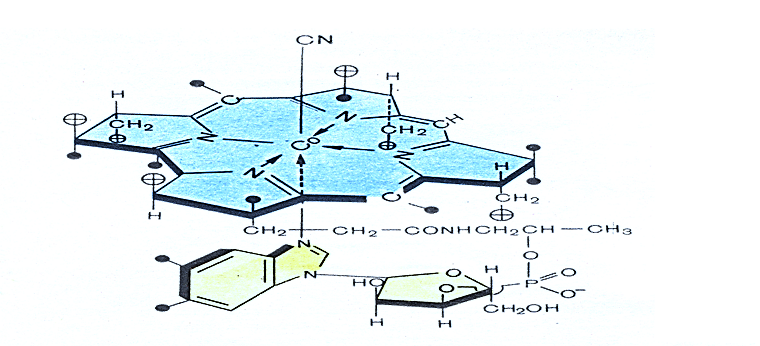 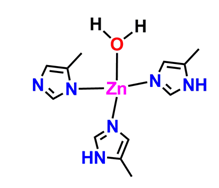 Metals coenzyme
Thank you for your attention!